МАТЕМАТИЧЕСКИЕ НАСТОЛЬНЫЕ ИГРЫ
Проект выполнили: Манн А., Винк Н., Шарипова С. 152 гр
ЦЕЛЬ ПРОЕКТА
Способствовать популяризации математики среди учащихся и их родственников
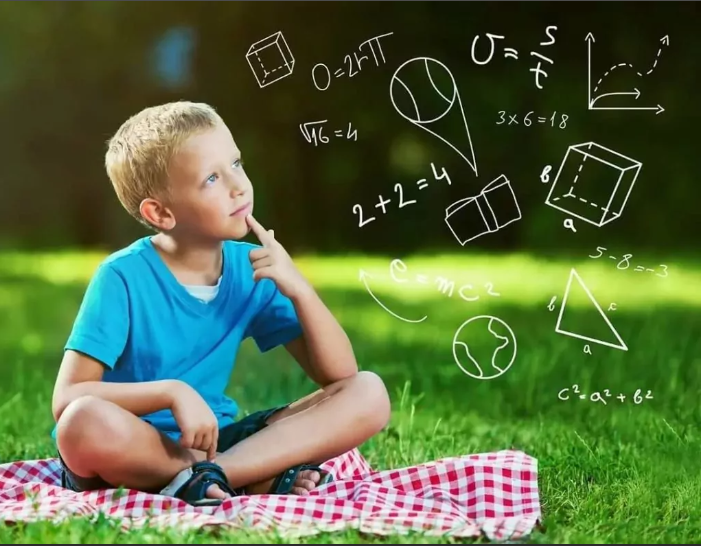 ПРОДУКТ ПРОЕКТА
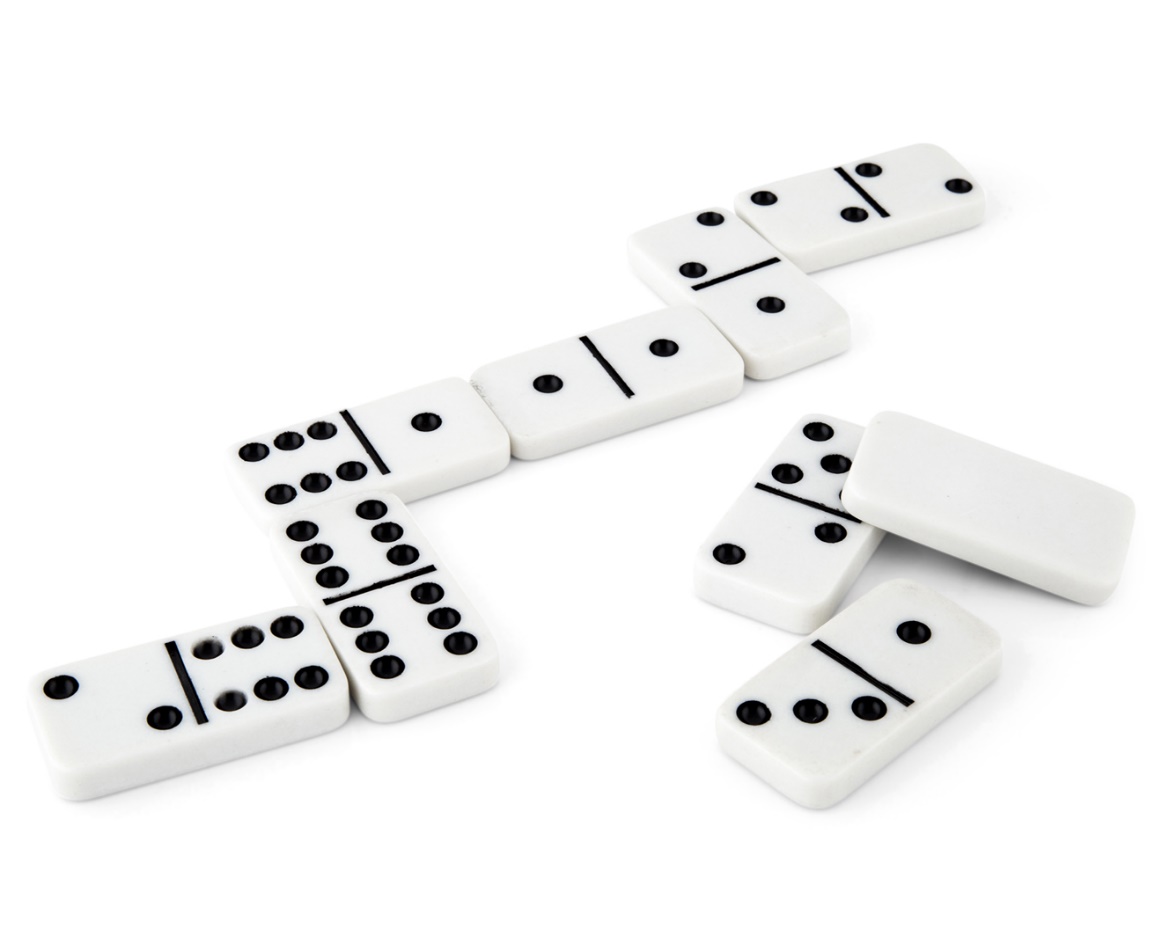 МАТЕМАТИЧЕСКОЕ ЛУНАСИ
МАТЕМАТИЧЕСКОЕ ДОМИНО
РАЗРАБОТКИ
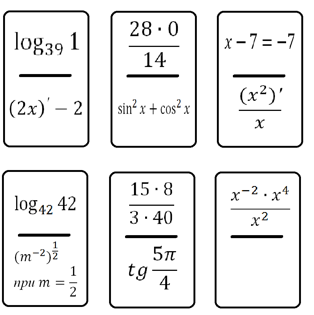 РАЗРАБОТКИ
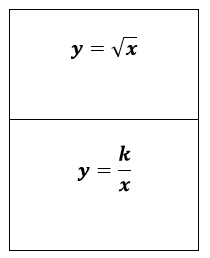 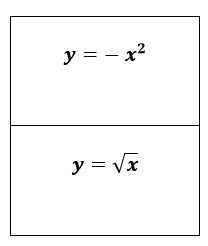 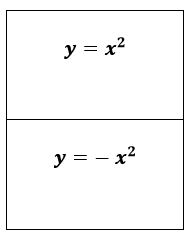 ДОМИНО
Цель игры – построить цепочку из фишек, в которых совпадает количество очков.
Количество участников от 2-4 человек.
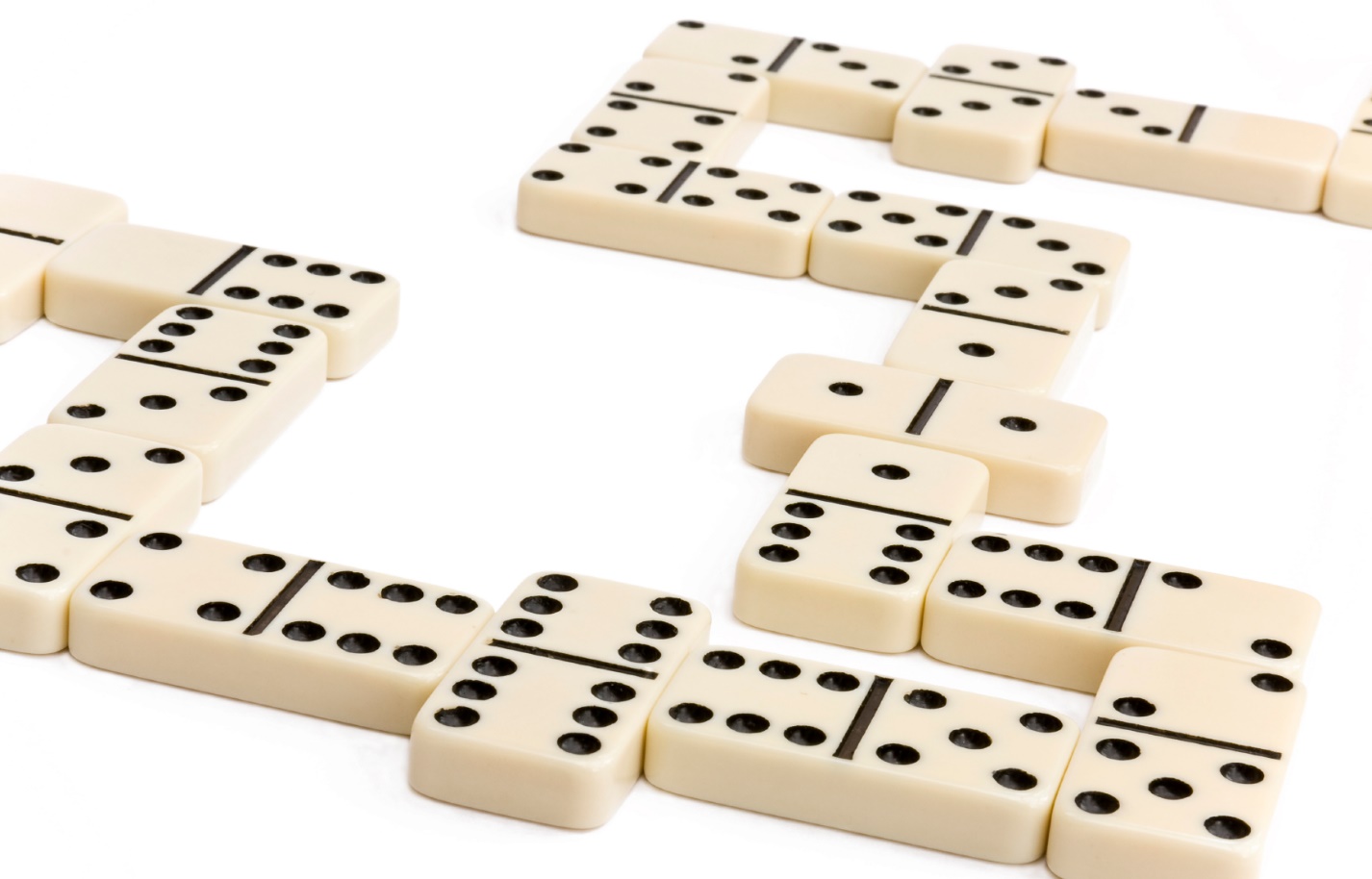 ЛУНАСИ
Цель игры – избавиться от карт, путем сбрасывания их в колоду.
Количество участников от 2-6 человек.
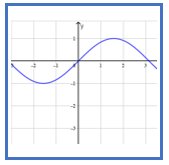 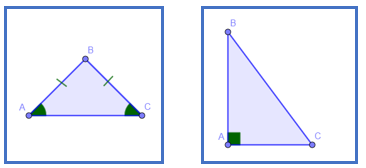 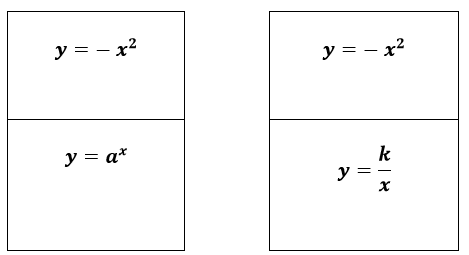 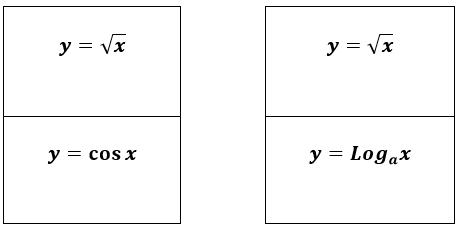 ТРУДНОСТИ
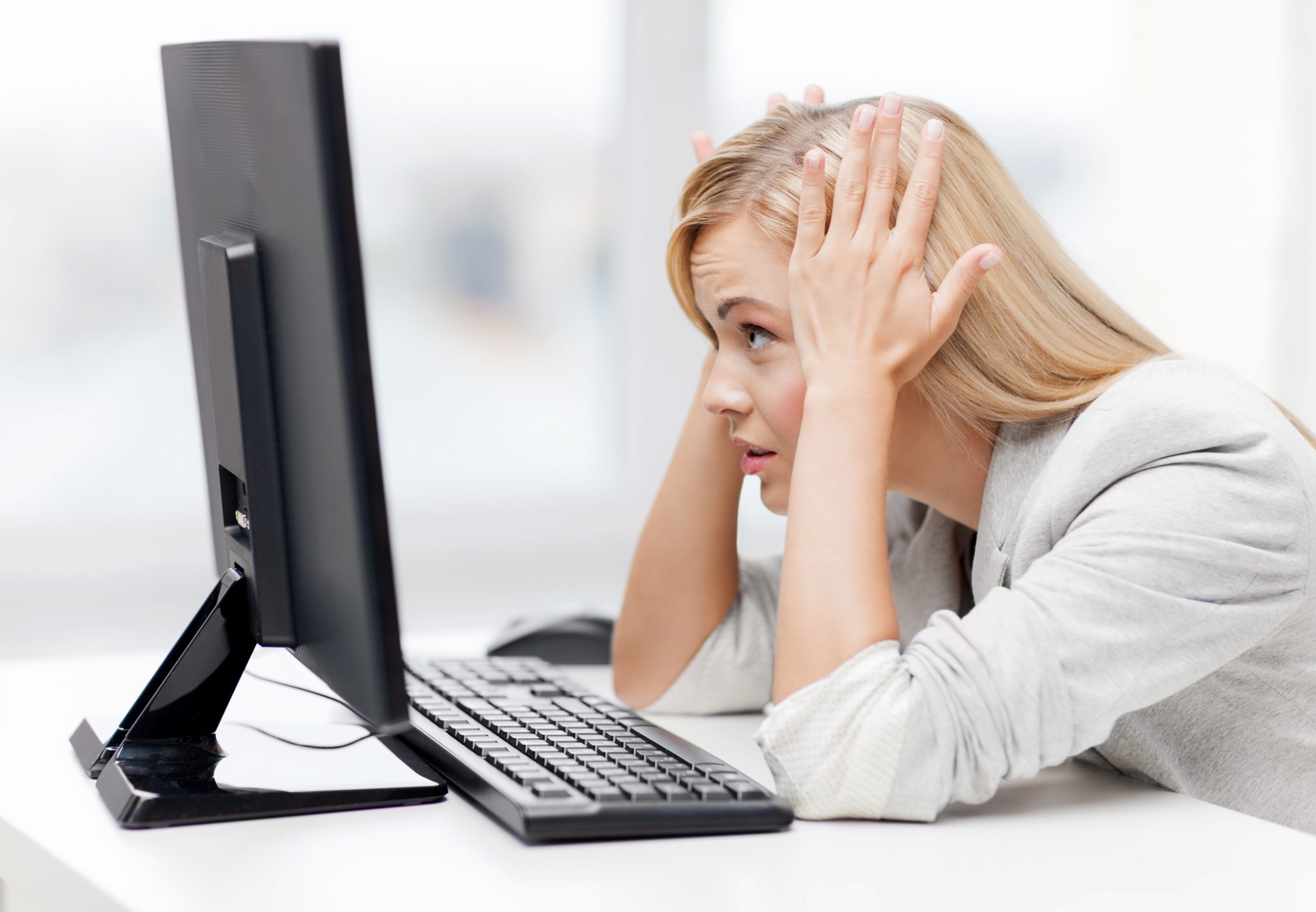 Оформление работ в графических редакторах
Разработка дизайна игр
РАЗВИТИЕ ПРОЕКТА
Выпустить оформленные игры (доработать обложки, коробки и пр.)
Создать СЕРИЮподобных настольных игр
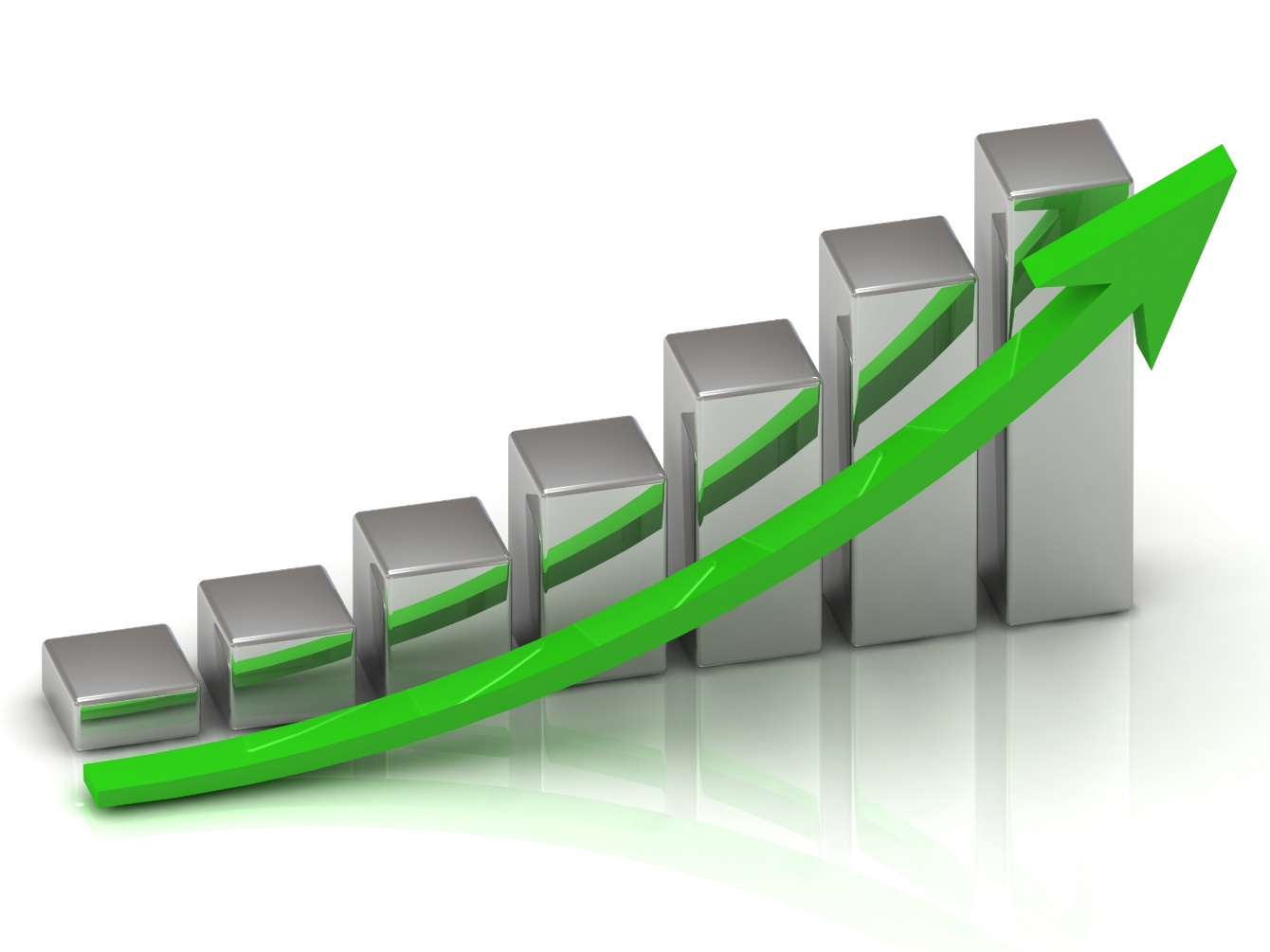